Dr. SNS RAJALAKSHMI COLLEGE OF ARTS & SCIENCE (Autonomous)
Coimbatore -641049

Accredited by NAAC(Cycle–III) with ‘A+’ Grade
(Recognized by UGC, Approved by AICTE, New Delhi and  
Affiliated to Bharathiar University, Coimbatore) 


DEPARTMENT OF COMPUTER SCIENCE
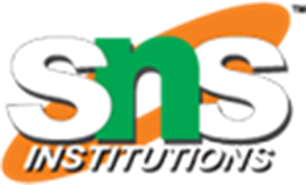 COURSE NAME : 21UCU403-OBJECT ORIENTED PROGRAMING

I YEAR /II SEMESTER

Unit 5- CLIENT SIDE ESSENTIALS
     Topic  : DYNAMIC  ACCESS AND MANIPULATION OF WEB PAGES USING JAVA SCRIPT AND JQUERY
DYNAMIC  ACCESS AND MANIPULATION OF WEB PAGES USING JAVA SCRIPT AND JQUERY
Dynamic access and manipulation of web pages using JavaScript and JQuery small points can greatly enhance the user experience of a web application. Here are some small points to keep in mind:
Accessing HTML elements: JavaScript and jQuery can be used to access HTML elements on a web page by using their IDs, classes, or tags.

Changing content: Once an element has been accessed, its content can be changed using the inner HTML property or the text() method in jQuery.
8.3.2023
DYNAMIC  ACCESS AND MANIPULATION OF WEB PAGES USING JAVA SCRIPT AND JQUERY
/21UCU403-OBJECT ORIENTED PROGRAMMING
DYNAMIC  ACCESS AND MANIPULATION OF WEB PAGES USING JAVA SCRIPT AND JQUERY-Conti…......
3. Adding elements: New HTML elements can be added to a web page using the createElement() method in JavaScript or the append() method in jQuery. 


4. Removing elements: Elements can be removed using the remove() method in jQuery.bute(), and getChildNodes().
3/8/2023
DYNAMIC  ACCESS AND MANIPULATION OF WEB PAGES USING JAVA SCRIPT AND JQUERY-Conti……
jQuery is a JavaScript library that simplifies the process of accessing and manipulating the DOM. 

It provides a set of functions and methods that allow developers to perform common tasks such as selecting and modifying elements on a web page, handling events, and making AJAX requests to retrieve data from a server.

To access and manipulate elements on a web page using jQuery, you can use selectors to identify the elements you want to modify. 

Once you have selected an element, you can use jQuery methods to modify its properties, such as its text content, HTML, CSS styles, or attributes
3/8/2023
WEB SPEECH API
The Web Speech API is a JavaScript API that allows web developers to incorporate speech recognition and synthesis capabilities into their web applications. 
Speech recognition is the process of converting spoken words into text that can be used by a web application.
Speech synthesis is the process of converting text into spoken words that can be heard by users.
The Web Speech API is supported by most modern web browsers, including Google Chrome, Mozilla Firefox, and Microsoft Edge
3/8/2023
WEB SPEECH API/21UCU403-OBJECT ORIENTED PROGRAMMING
WEB SPEECH API
The Web Speech API consists of two main interfaces: The Speech Recognition interface and the Speech Synthesis interface.

The Speech Recognition interface allows web applications to listen for spoken words and convert them into text. This can be useful for creating voice-controlled applications, such as virtual assistants or dictation software.

The Speech Synthesis interface allows web applications to convert text into spoken words that can be heard by users. This can be useful for creating accessibility features, such as text-to-speech functionality for users with visual impairments.
3/8/2023
WEB SPEECH API- Conti……..
The Web Speech API also provides a number of configuration options, such as language selection and speech rate, that can be used to customize the behavior of the speech recognition and synthesis engines.

To use the Web Speech API in a web application, developers need to first request permission from the user to access their microphone and/or speakers.

The Web Speech API is a powerful tool for creating more interactive and accessible web applications that can be used by a wider range of uses field with your application, deploy it on a server for users to access.
3/8/2023
Assessment 1
1. What are the two main interface in web speech API 
   
 



2. Define Web Speech recognition  and speech synthesis
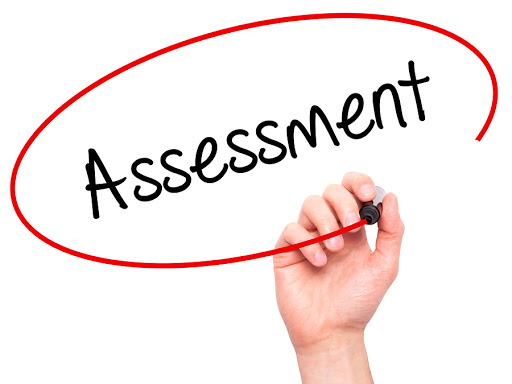 3/8/2023
References
The Complete Reference,JAVA, McGraw-Hill Education; Tenth Edition, ISBN 10: 1259589331,9781259589331

Text Book:

1. C++ The Complete Reference, 5th Edition, Herbert Schildt, McGraw-Hill Education, ISBN:0071634800, 9780071634809
Thank You
3/08/2023